選挙○×クイズ
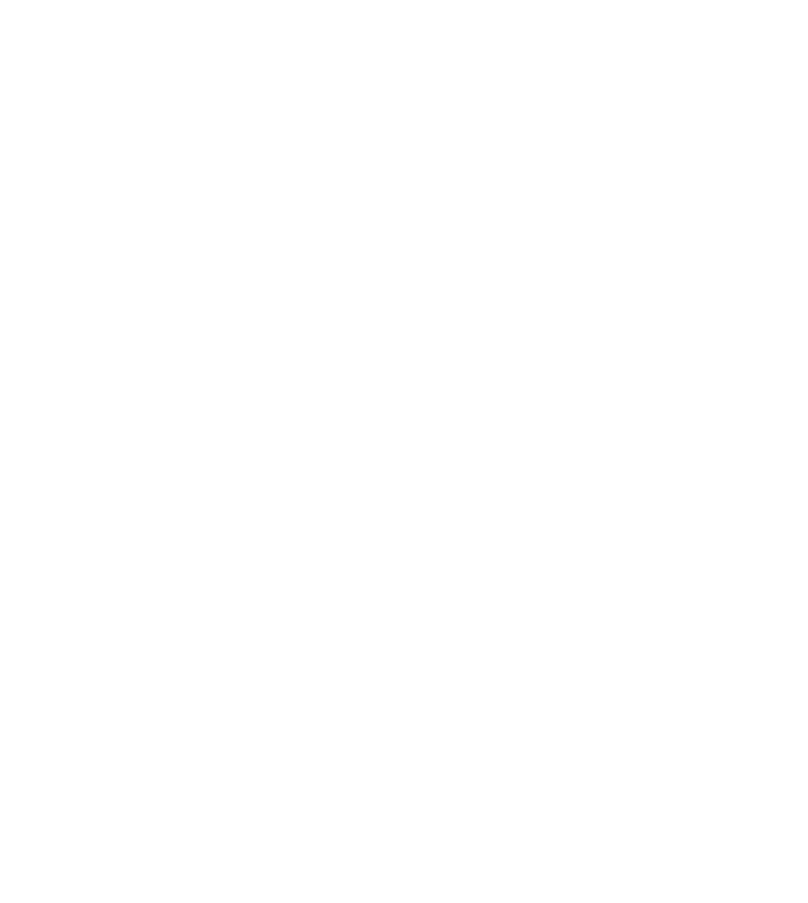 選挙のこと、知れば知るほどおもしろくなる
～初級編～
だい　　もん第１問
せいかい正解は「○」
だい　　もん第２問
せいかい正解は「○」
～投票に行かないとどうなる？～
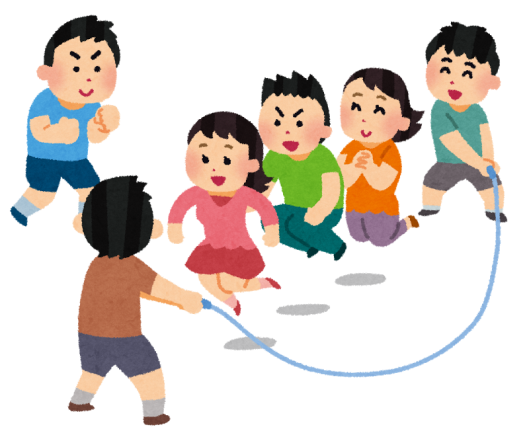 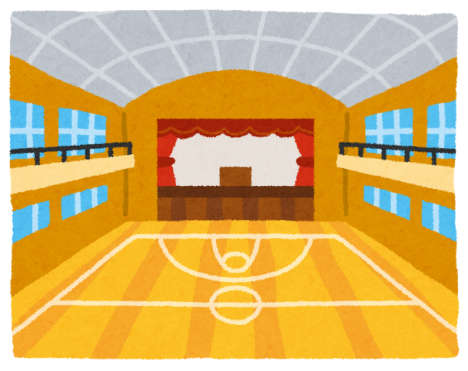 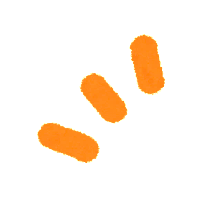 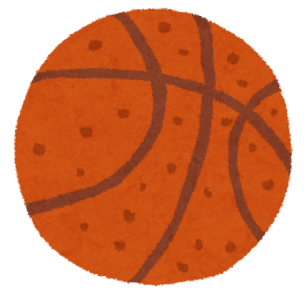 ５票　＜　６票
10人中、
投票に行ったのは5人だけ
6人全員が
投票した！
バスケットボールがいいと思っている人が多いはずなのに、投票者数の多いなわとびに決まってしまいました…。
だい　　もん第３問
せいかい正解は「×」
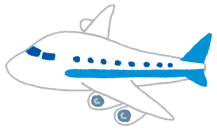 だい　　もん第４問
せいかい正解は「○」
だい　　もん第５問
せいかい正解は「○」
だい　　もん第６問
せいかい正解は「×」
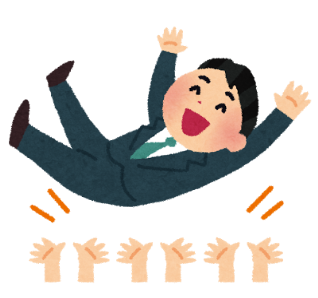 だい　　もん第７問
せいかい正解は「○」
だい　　もん第８問
せいかい正解は「×」
だい　　もん第９問
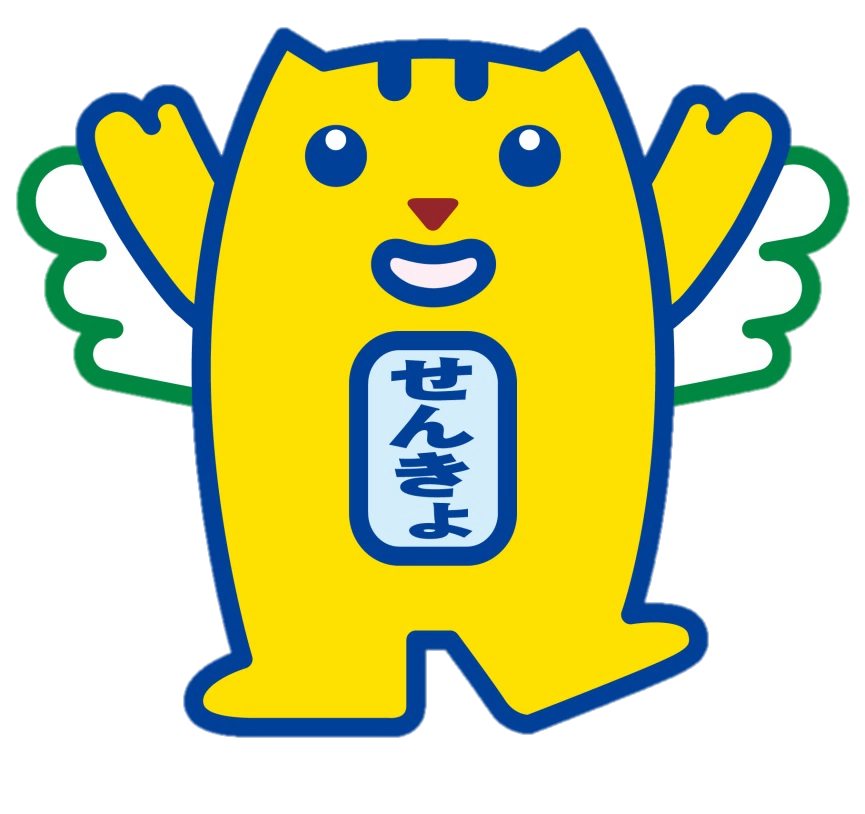 せいかい正解は「×」
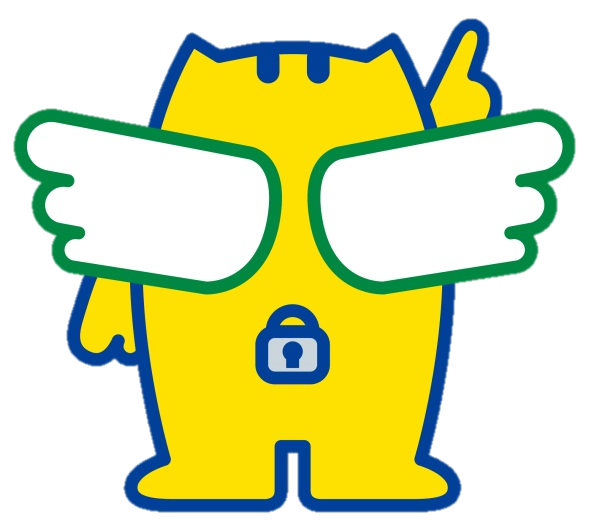 だい　　　　もん第１０問（ラスト！）
せいかい正解は「○」
まとめ
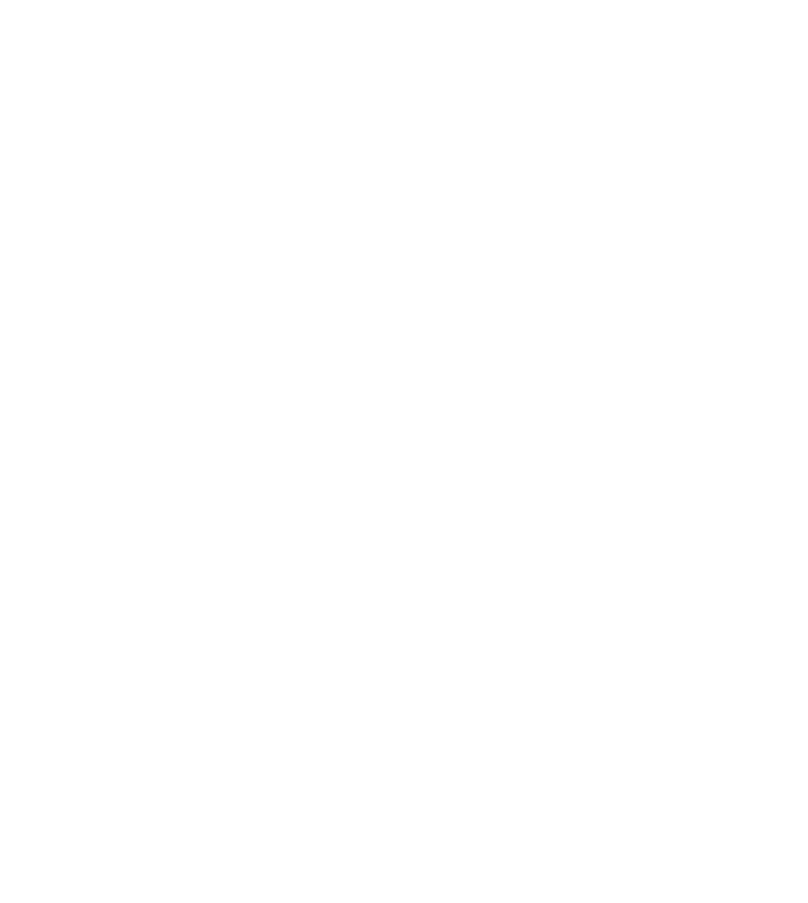 大切なポイントをおさらいしよう
ポイント１　「選挙権」は大切な権利
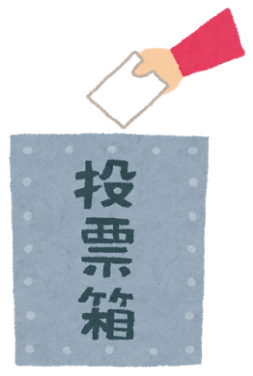 ポイント２　投票は「満１８歳以上」から
ポイント３　投票にもいろいろある
さいごに…
投票所で待ってます！
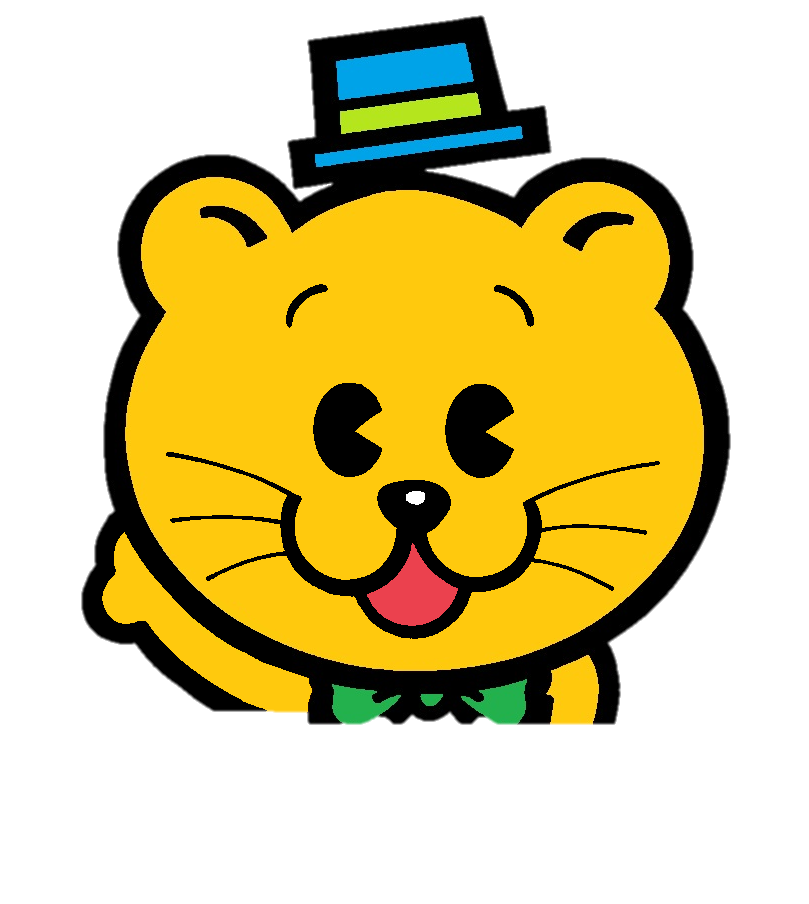 松戸市選挙管理委員会